Подполковник МВД Разов В.В.
Заседание СНО кафедры оториноларингологии
7 октября 2022 года
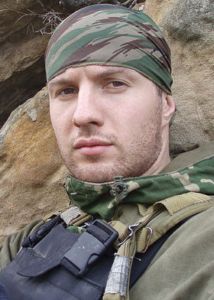 Алексе́й Серге́евич Си́тников (26 июня 1986, Покров, Владимирская область — 17 сентября 2009, Каспийск, Дагестан) — российский военнослужащий, боец разведывательной группы 604-го Центра специального назначения «Витязь» Внутренних войск МВД России, сержант. Герой Российской Федерации (2010
Родился 26 июня 1986 года в городе Покрове Владимирской области. Сын офицера КГБ СССР, служившего в подразделении специального назначения и участвовавшего в Афганской войне. в В 2004 году окончил профессиональное училище № 47 в Балашихе.
В 2005—2007 годах проходил срочную службу кавалеристом в Президентском полку Федеральной службы охраны РФ. В 2007 году заключил контракт о прохождении военной службы во Внутренних войсках МВД России, был зачислен в отряд специального назначения «Витязь». Выполнил несколько командировок в Северо-Кавказский регион, участвовал в боевых операциях против террористического подполья.
16 сентября 2009 года разведывательная группа Центра специального назначения «Витязь» в ходе спецоперации у скального подножья хребта Таркитау в лесном массиве обнаружила замаскированный лагерь боевиков и заняла позиции вокруг него. Для проверки лагеря выдвинулась досмотровая группа, которая попала под обстрел боевиков и стала отходить к основным силам разведгруппы. Ситников, прикрывавший отход группы, заметил, что один из бандитов, имея при себе гранаты, пытается подобраться к группе. Ситников бросился к боевику, используя приёмы рукопашного боя, сбил его с ног и уничтожил огнём из пулемёта. В этом бою Ситников получил множественные ранения, с поля боя его вынес боевой товарищ, он был доставлен в госпиталь города Каспийск, но от полученных ранений на следующий день скончался.
Указом Президента Российской Федерации № 177 от 10 февраля 2010 года сержанту Ситникову Алексею Сергеевичу присвоено звание Героя Российской Федерации (посмертно).
…Интересно, что во время Великой Отечественной своей храбростью прославился другой Алексей Ситников. Тоже сержант, тоже пулеметчик. 13 октября 1944-го за отличие во время форсирования Днестра он был удостоен звания Героя Советского Союза… Совпадения вполне символичные.
История повторяется. И, как бы ни убеждали нас в том, что современная молодежь не способна повторить подвиги отцов, дедов и прадедов, в России всегда будут рождаться герои, к которым будут применимы слова Священного Писания:
«Нет больше той любви, как если кто положит душу свою за друзей своих» (Евангелие от Иоанна, 15:13).